Player Name
Character Name
MAGE
Level =
STR- 
DEX-
CON-
INT-
WIS-
CHR-
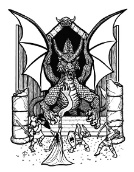 Player Name
Character Name
DRUID
Level =
STR- 
DEX-
CON-
INT-
WIS-
CHR-
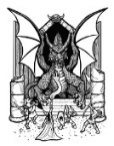 Player Name
Character Name
Thief / Assassin
Level =
STR- 
DEX-
CON-
INT-
WIS-
CHR-
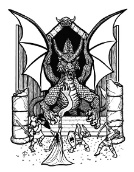 24 MAX  bullets/stones/arrows
Player Name
Character Name
Fighter
Ranger
Paladin

Level =
STR- 
DEX-
CON-
INT-
WIS-
CHR-
Fighter / Ranger / Paladin
Class & Race Abilities
Arrows/Bolts
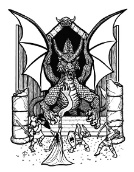 Player Name
Character Name
Cleric
Level =
STR- 
DEX-
CON-
INT-
WIS-
CHR-
Bullets/stones
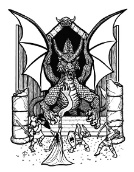